CHÀO MỪNG QUÝ THẦY CÔ VÀ CÁC EM HỌC SINH
A. HOẠT ĐỘNG KHỞI ĐỘNG
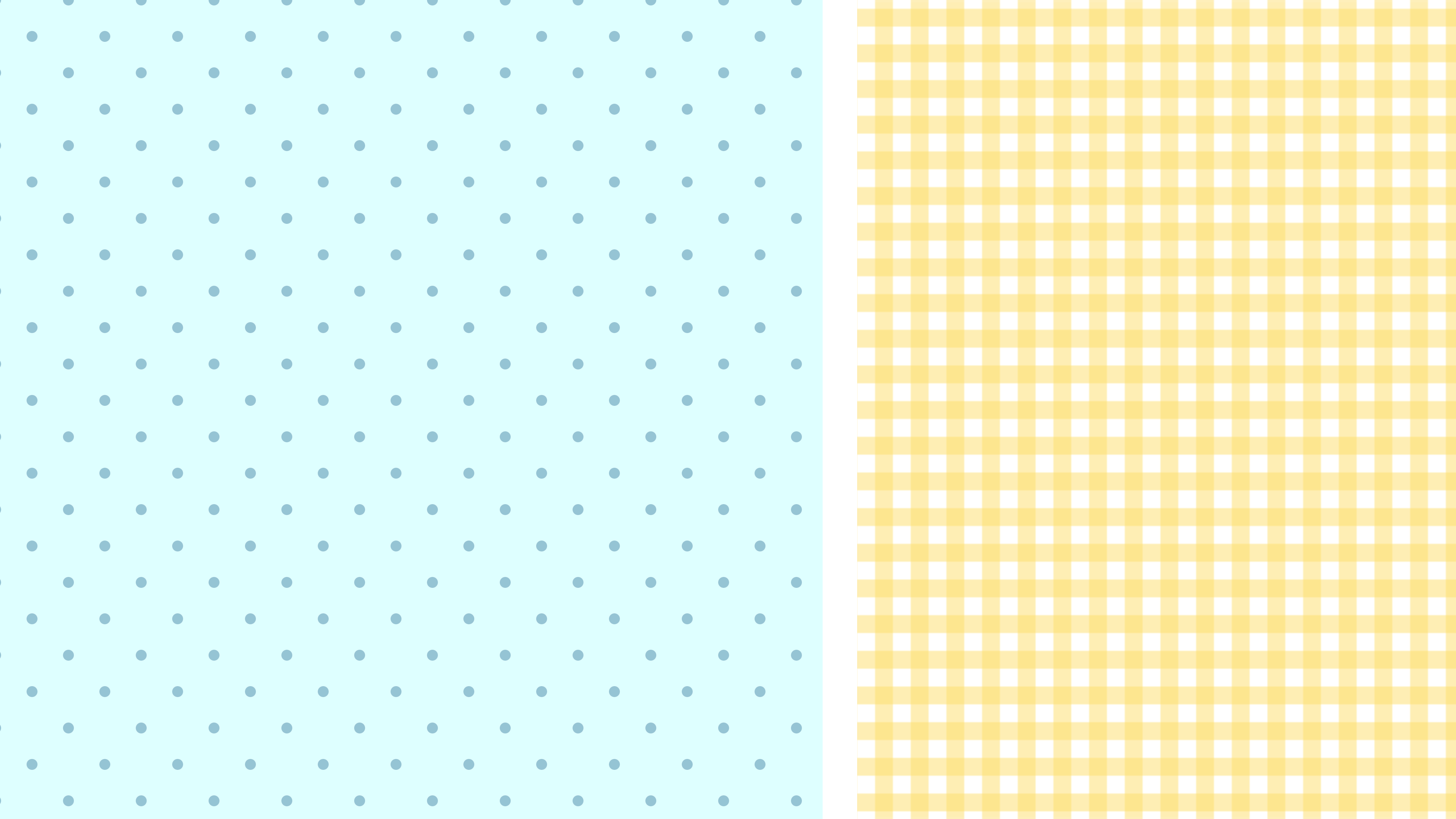 c)
Nhiệm vụ của hai đội là dựa vào kiến thức về các phép tính hai phân số đã học , điền số thích hợp vào ô vuông để hoàn thành các phép tính sau. Đội nào nhanh hơn là đội chiến thắng.
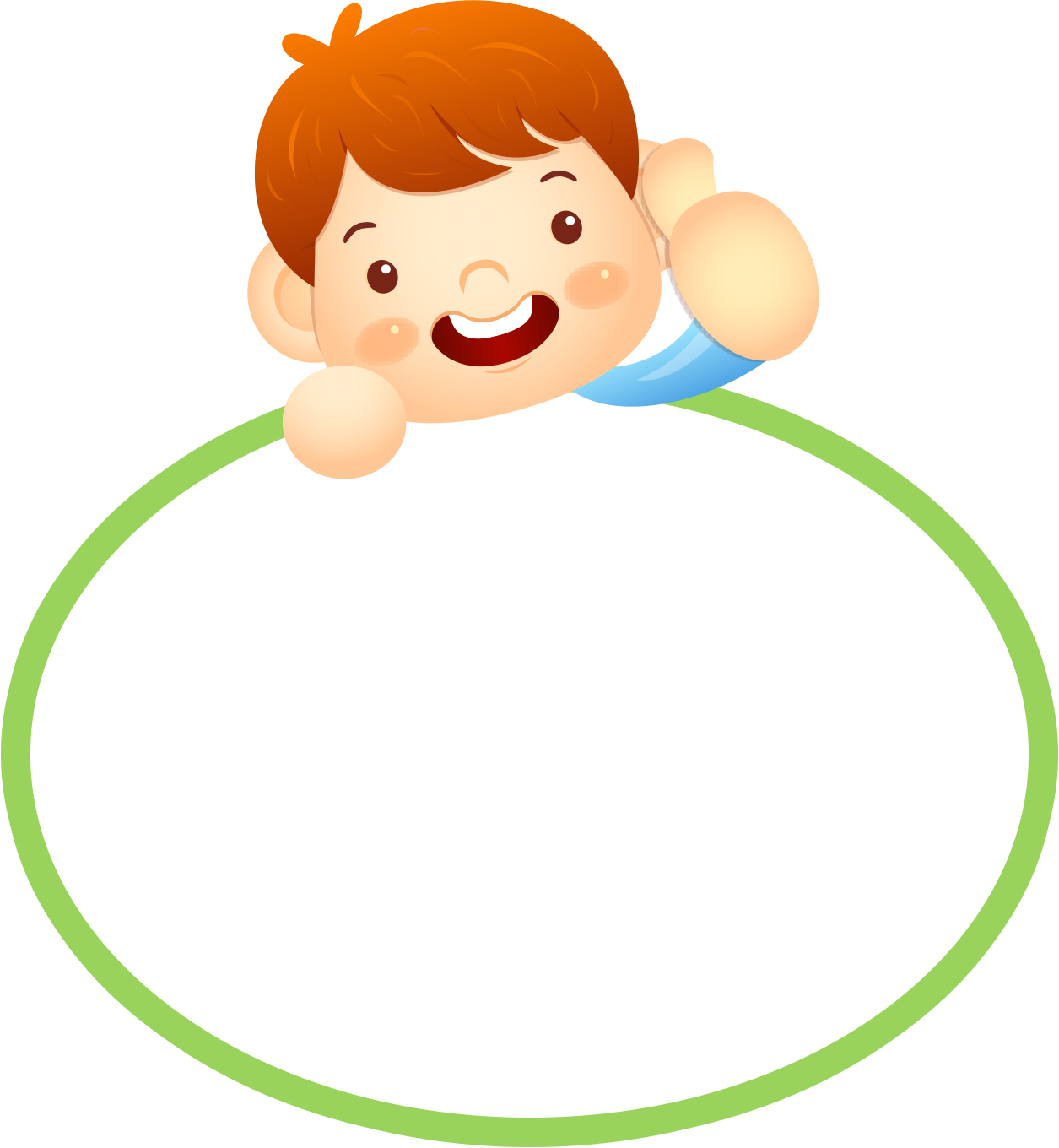 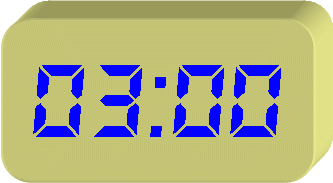 ĐÁP ÁN
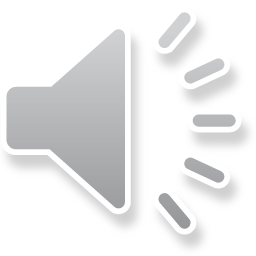 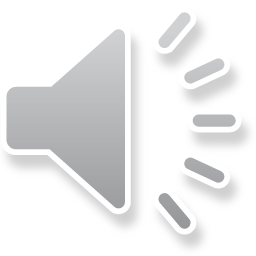 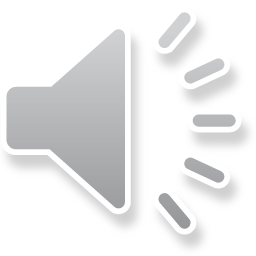 Tiết 3-4: BÀI 2. 
CÁC PHÉP TÍNH VỚI SỐ HỮU TỈ
B. HOẠT ĐỘNG HÌNH THÀNH KIẾN THỨC
BÀI 2. CÁC PHÉP TÍNH VỚI SỐ HỮU TỈ
I. CỘNG,TRỪ HAI SỐ HỮU TỈ
HĐKP 1
Giải:
Thiết bị khảo sát ở độ cao so với mực nước biển là:
Vậy thiết bị khảo sát ở độ cao                  so với mực nước biển
BÀI 2. CÁC PHÉP TÍNH VỚI SỐ HỮU TỈ
I. CỘNG,TRỪ HAI SỐ HỮU TỈ
Kết luận
Để cộng, trừ hai số hữu tỉ x,y ta có thể viết chúng dưới dạng hai phân số rồi áp dụng quy tắc  cộng, trừ phân số
BÀI 2. CÁC PHÉP TÍNH VỚI SỐ HỮU TỈ
I. CỘNG, TRỪ HAI SỐ HỮU TỈ
Tính.
THỰC HÀNH 1
Giải:
BÀI 2. CÁC PHÉP TÍNH VỚI SỐ HỮU TỈ
II. TÍNH CHẤT CỦA PHÉP CỘNG SỐ HỮU TỈ
Cho biểu thức

 Tính giá trị của M theo 2 cách:
a)Thực hiện phép tính từ trái sang phải
b) Nhóm các số hạng thích hợp rồi thực hiện phép tính
HĐKP 2
Giải:
BÀI 2. CÁC PHÉP TÍNH VỚI SỐ HỮU TỈ
II. TÍNH CHẤT CỦA PHÉP CỘNG SỐ HỮU TỈ
KẾT LUẬN
Phép cộng số hữu tỉ cũng có các tính chất như phép cộng số nguyên: giao hoán, kết hợp và cộng với số 0
BÀI 2. CÁC PHÉP TÍNH VỚI SỐ HỮU TỈ
II. TÍNH CHẤT CỦA PHÉP CỘNG SỐ HỮU TỈ
THỰC HÀNH 3
Tính giá trị của biểu thức sau một cách hợp lý
Giải:
BÀI 2. CÁC PHÉP TÍNH VỚI SỐ HỮU TỈ
II. TÍNH CHẤT CỦA PHÉP CỘNG SỐ HỮU TỈ
VẬN DỤNG 1
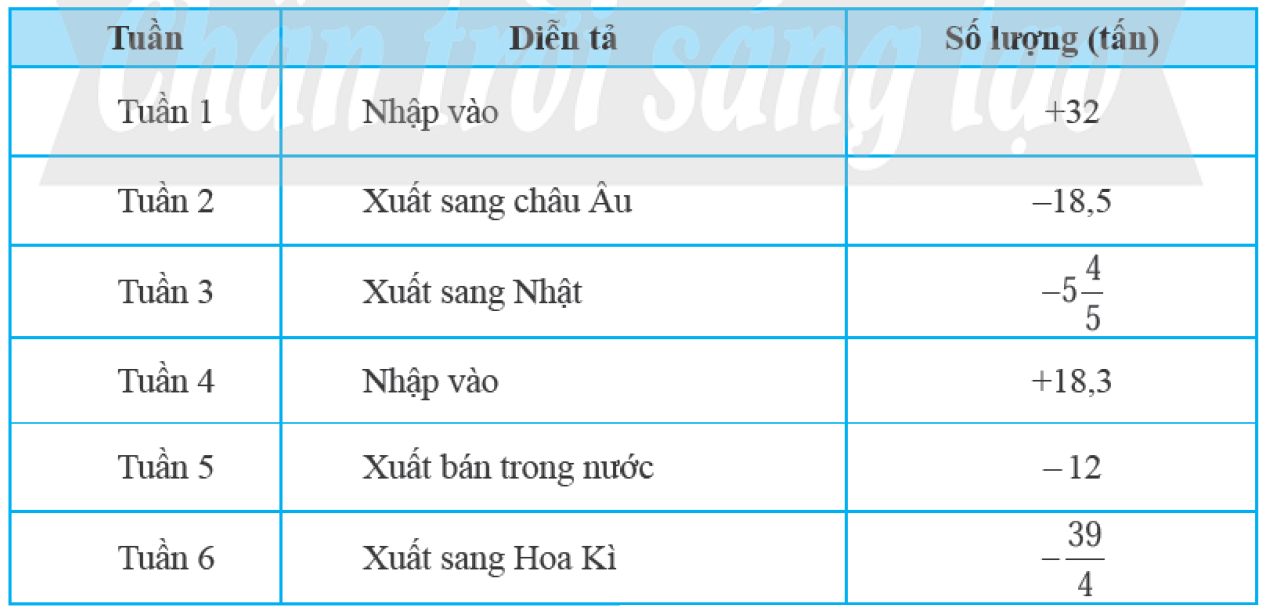 Giải:
tấn
HƯỚNG DẪN VỀ NHÀ
Ôn lại những kiến thức đã học trong bài.
Chuẩn bị bài phần tiếp theo 3 và 4 “CÁC PHÉP TÍNH VỚI SỐ HỮU TỈ”
CẢM ƠN CÁC EM ĐÃ CHÚ Ý BÀI GIẢNG